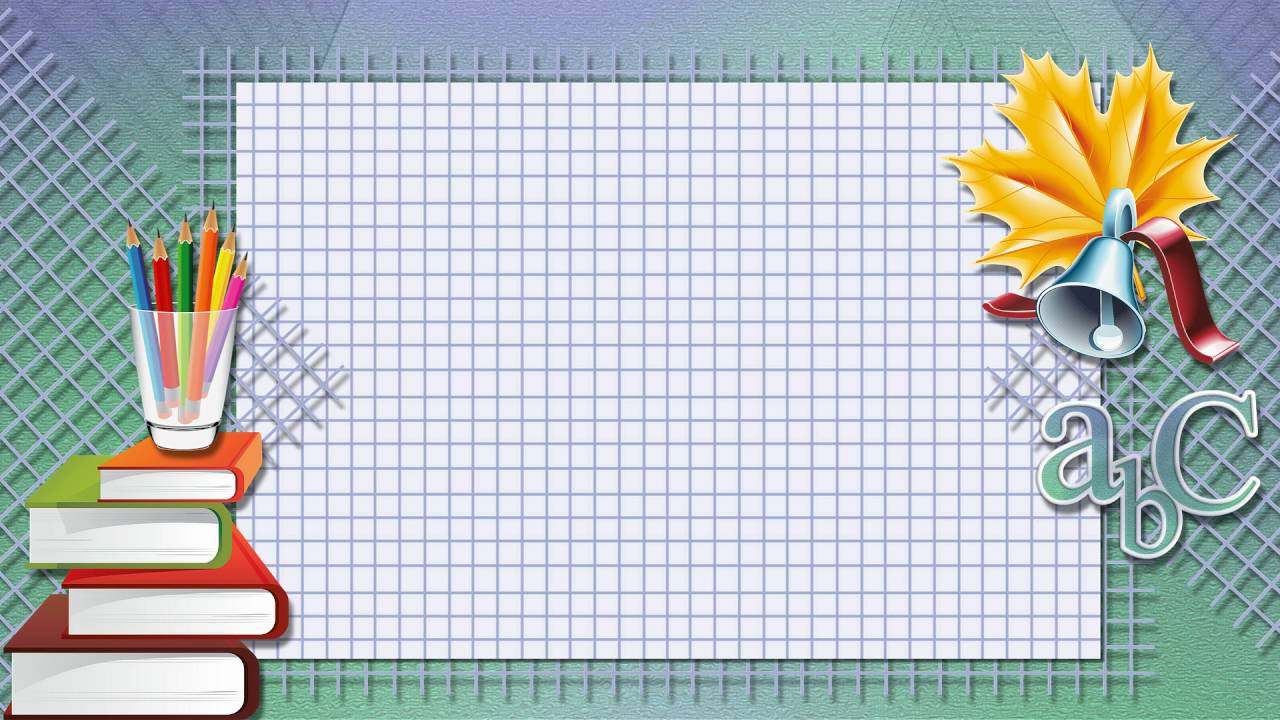 Matematika 
2-sinf
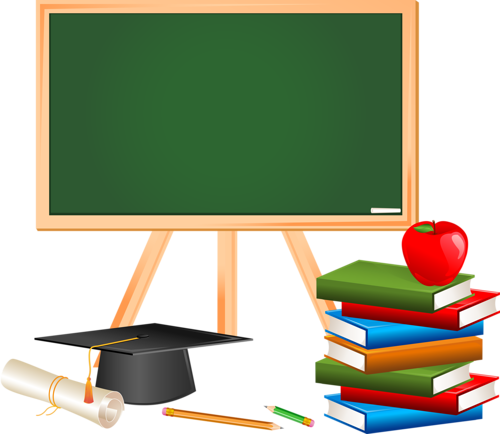 8-bob. Ma’lumotlar 		 bilan ishlash.
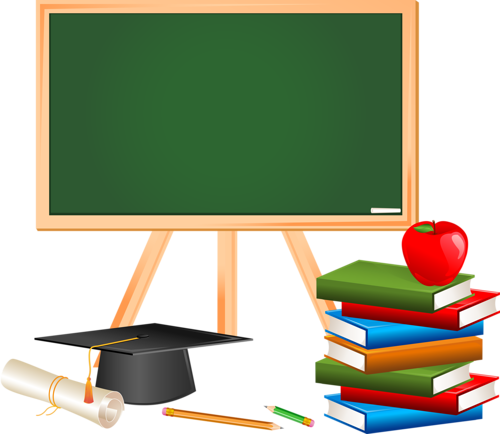 Mavzu: Jadvallar 
	   (1-dars. 163-bet)
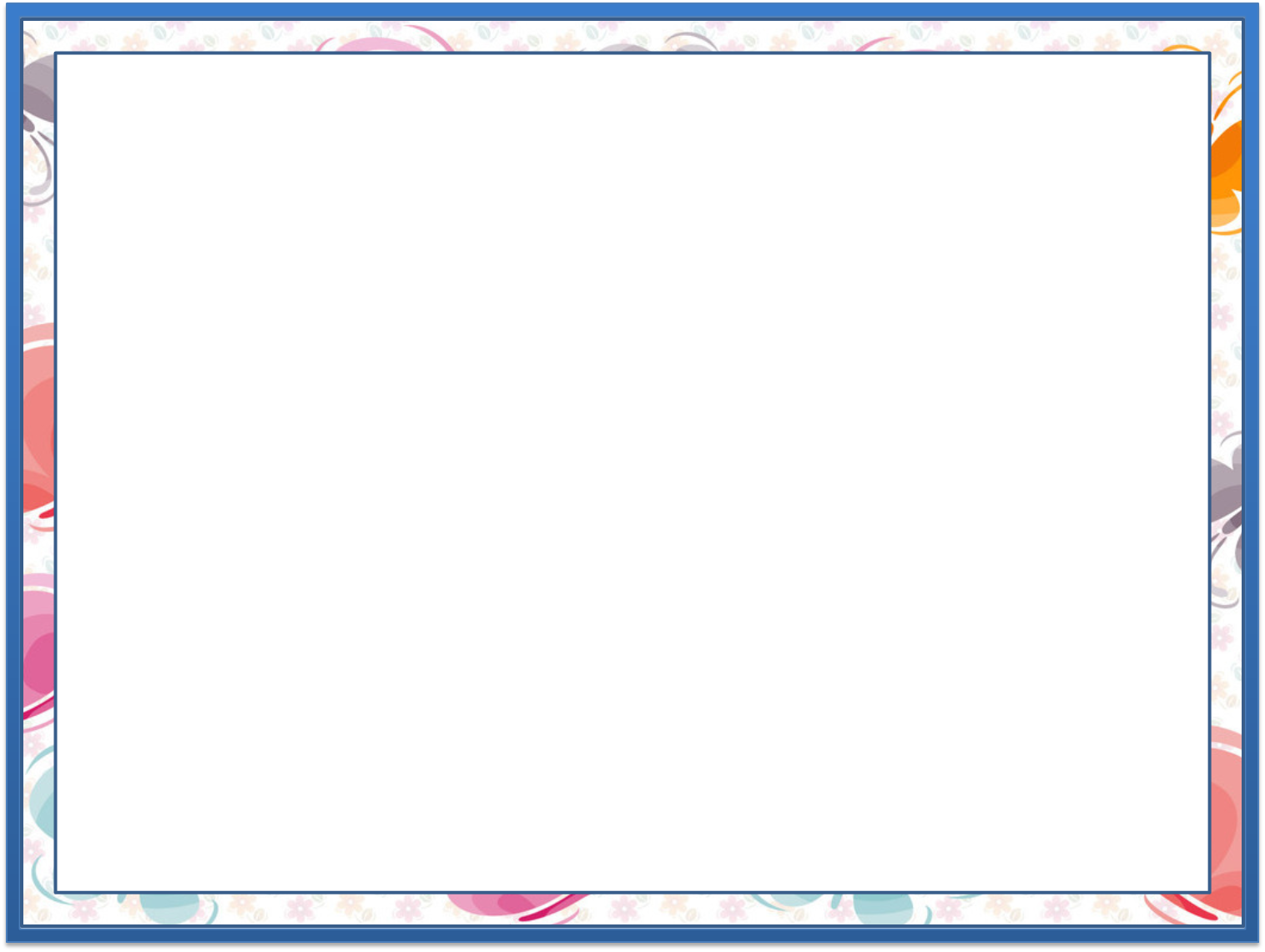 Mustaqil topshiriqni tekshirish: 
3 ta shakl chizing va har birining choragini bo‘yang.
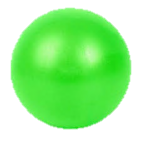 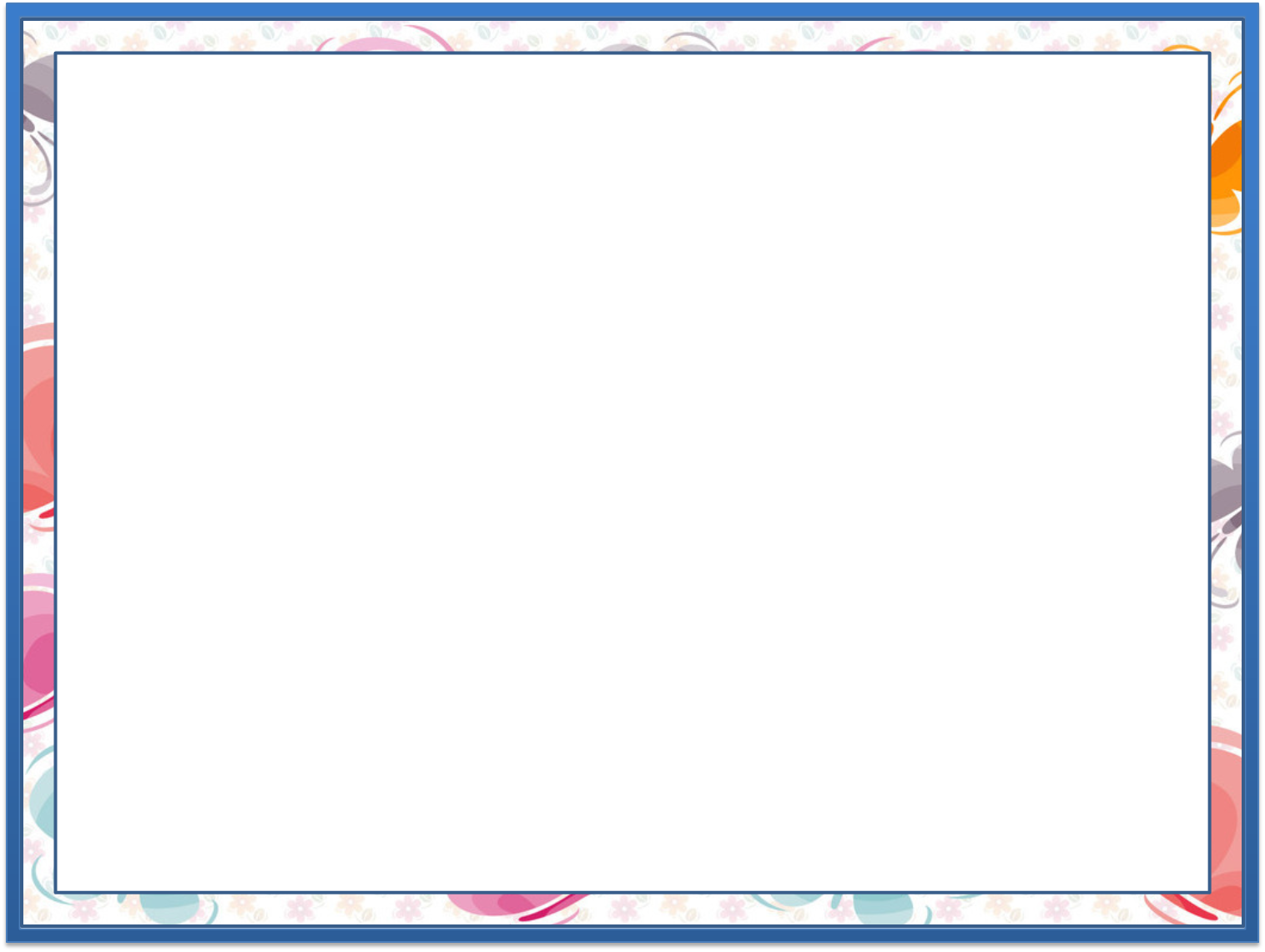 Kunning ikkinchi
Kunning birinchi
Hafta kuni
yarmi
yarmi
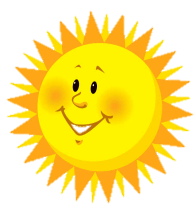 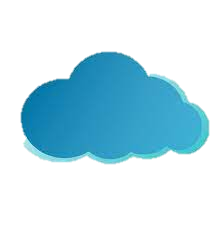 Dushanba
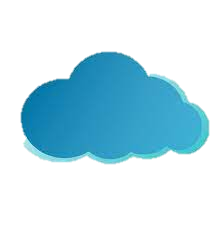 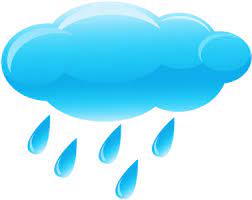 Seshanba
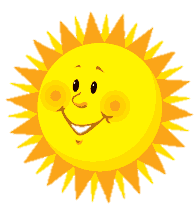 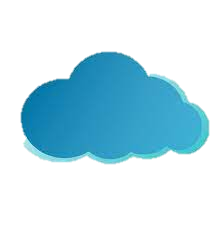 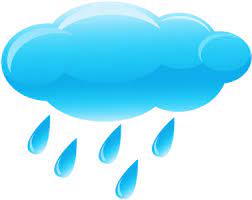 Chorshanba
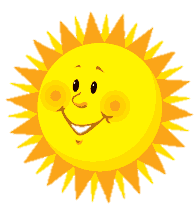 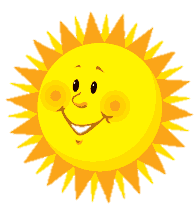 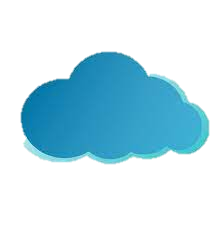 Payshanba
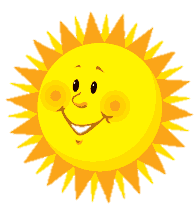 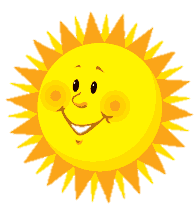 Juma
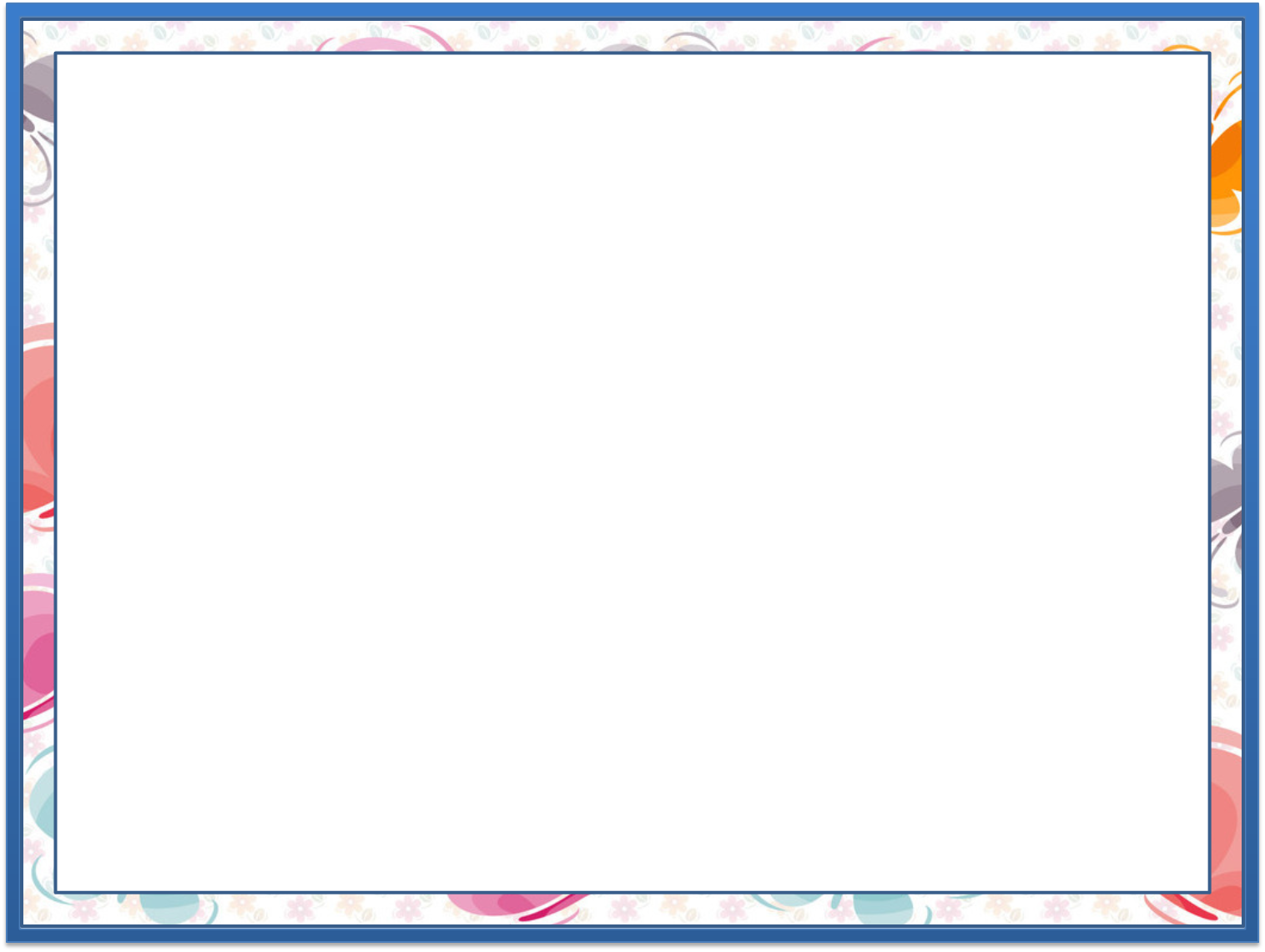 2.
Har bir jadvalda nechta qator, ustun va kataklar bor? (163-bet)
2 x 4 = 8
5 x 6 = 30
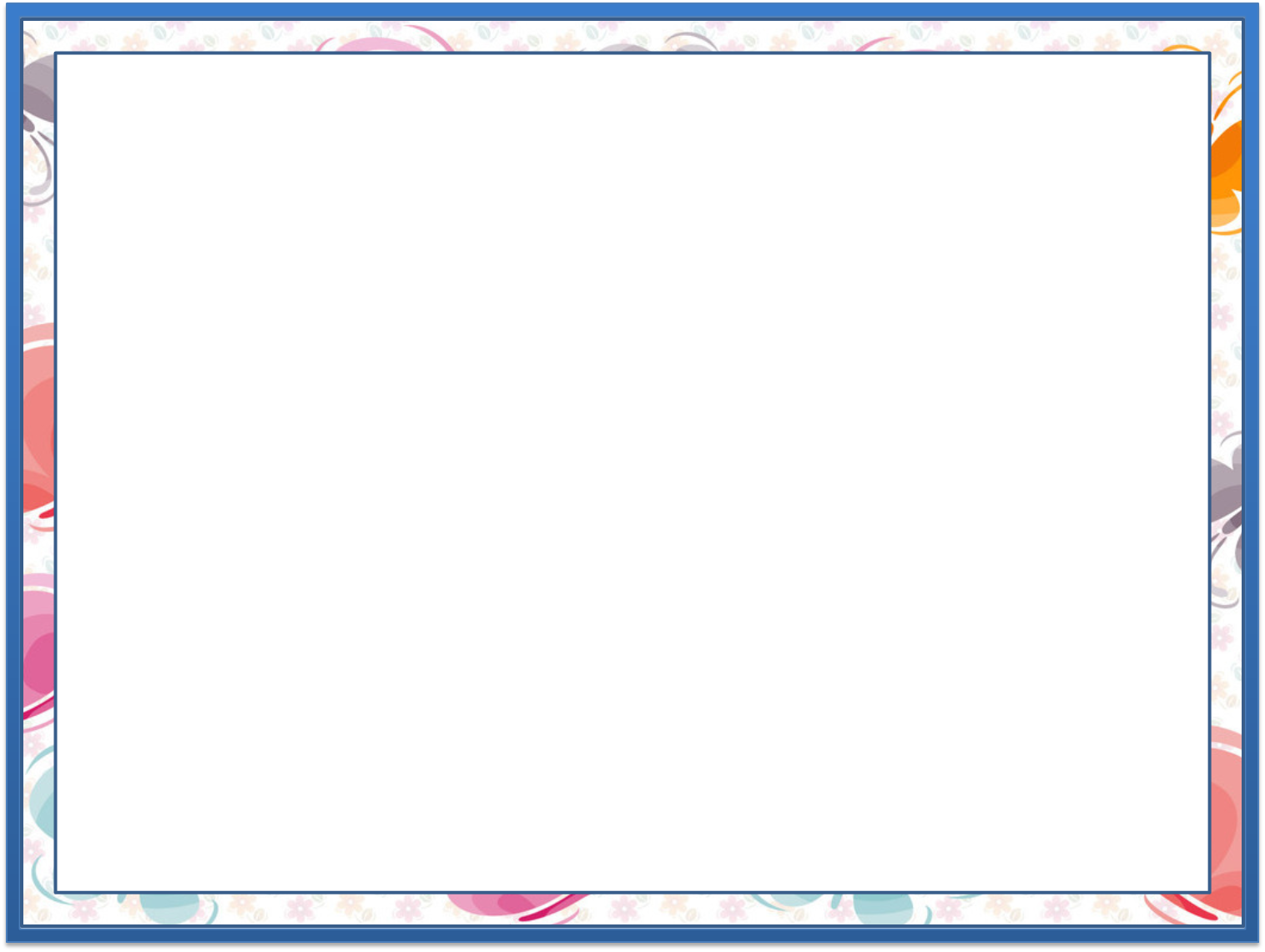 3.
Modelga mos ifodani topamiz.
a
b
d
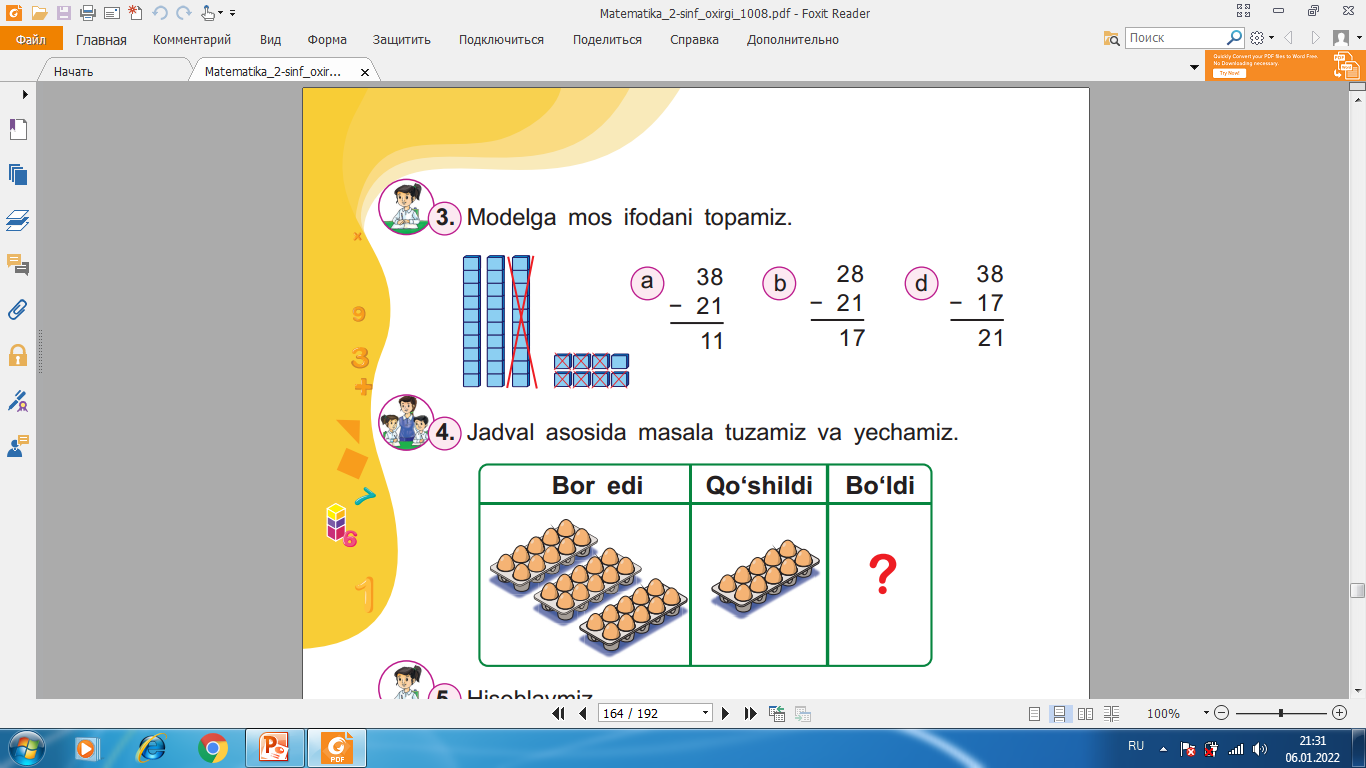 28
21
17
38
17
21
38
21
11
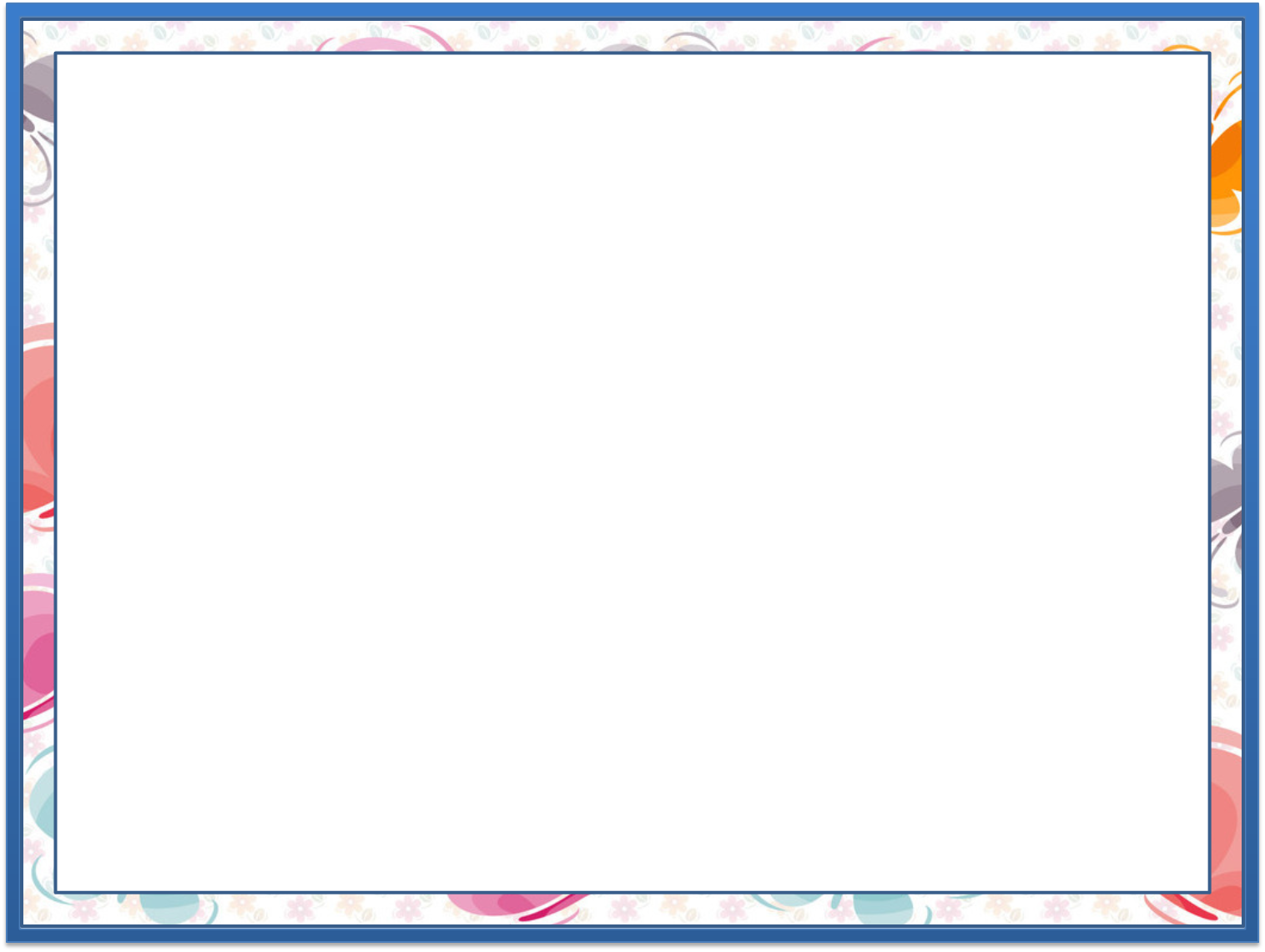 Jadval asosida masala tuzamiz va yechamiz. (164-bet)
4.
Bor edi
Qo‘shildi
Bo‘ldi
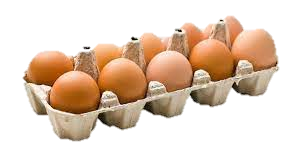 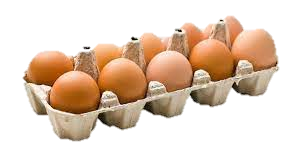 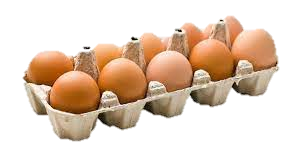 ?
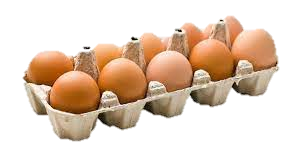 Yechish: 1) 3 · 10 = 30
2) 30 + 10 = 40
Javob: 40 ta tuxum bo‘ldi.
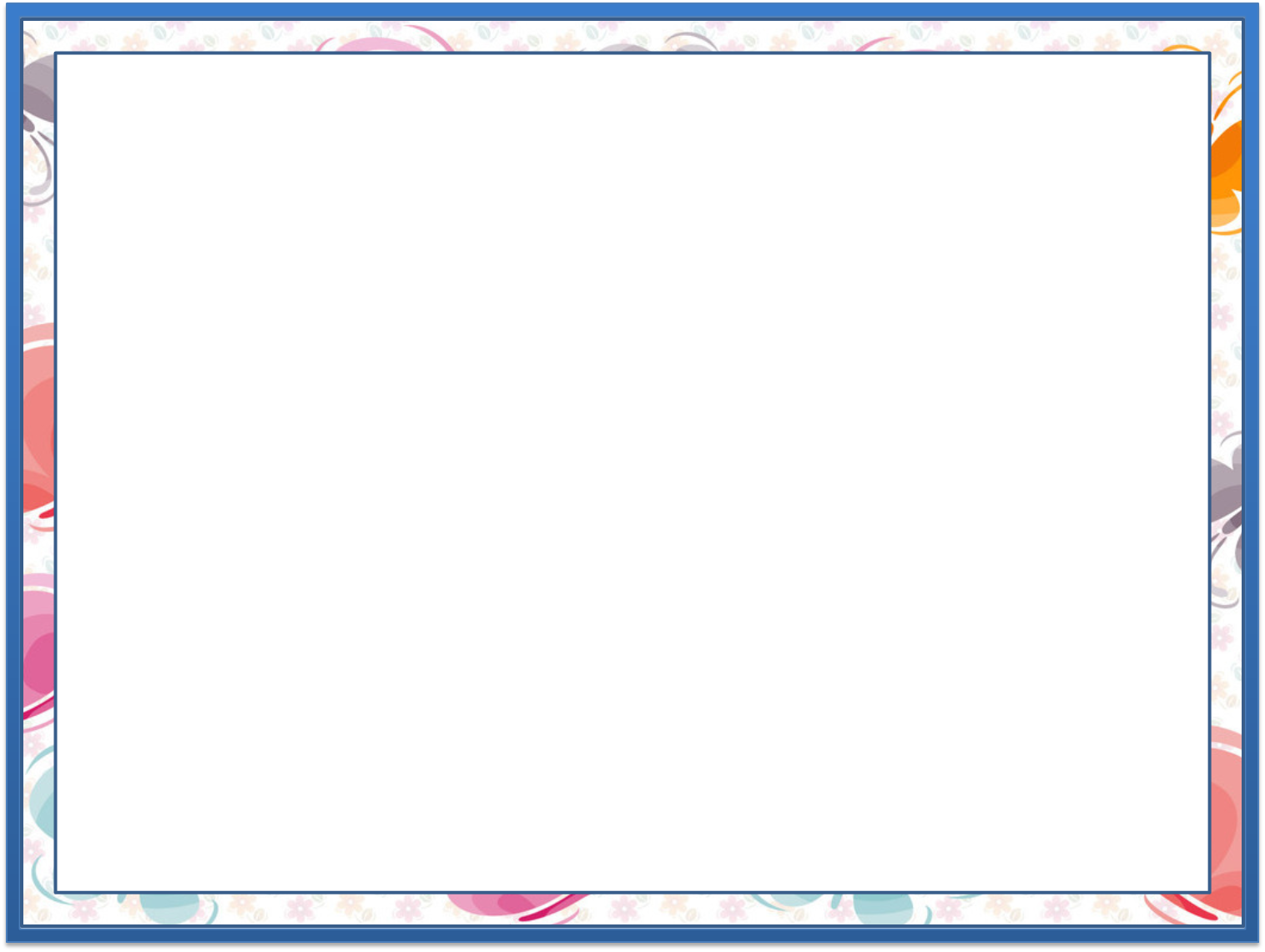 5.
Hisoblaymiz.
30
4
(100 - 70) : 3
= 10
40 : 10 : 2
= 2
70
60
80 - (73 - 3)
(90 - 30): 6
= 10
= 10
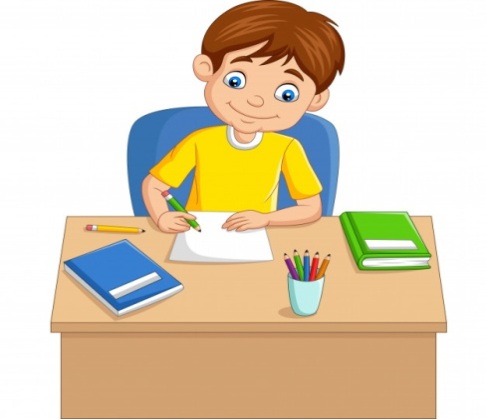 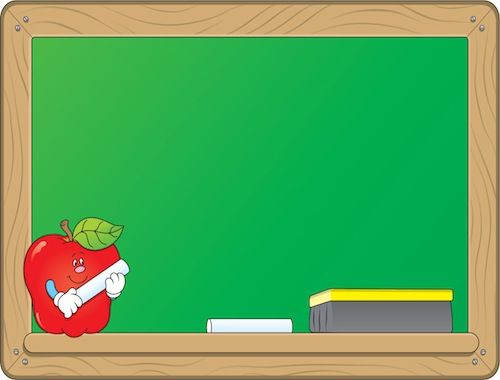 Mustaqil topshiriq: 
    164-bet. 6-topshiriq
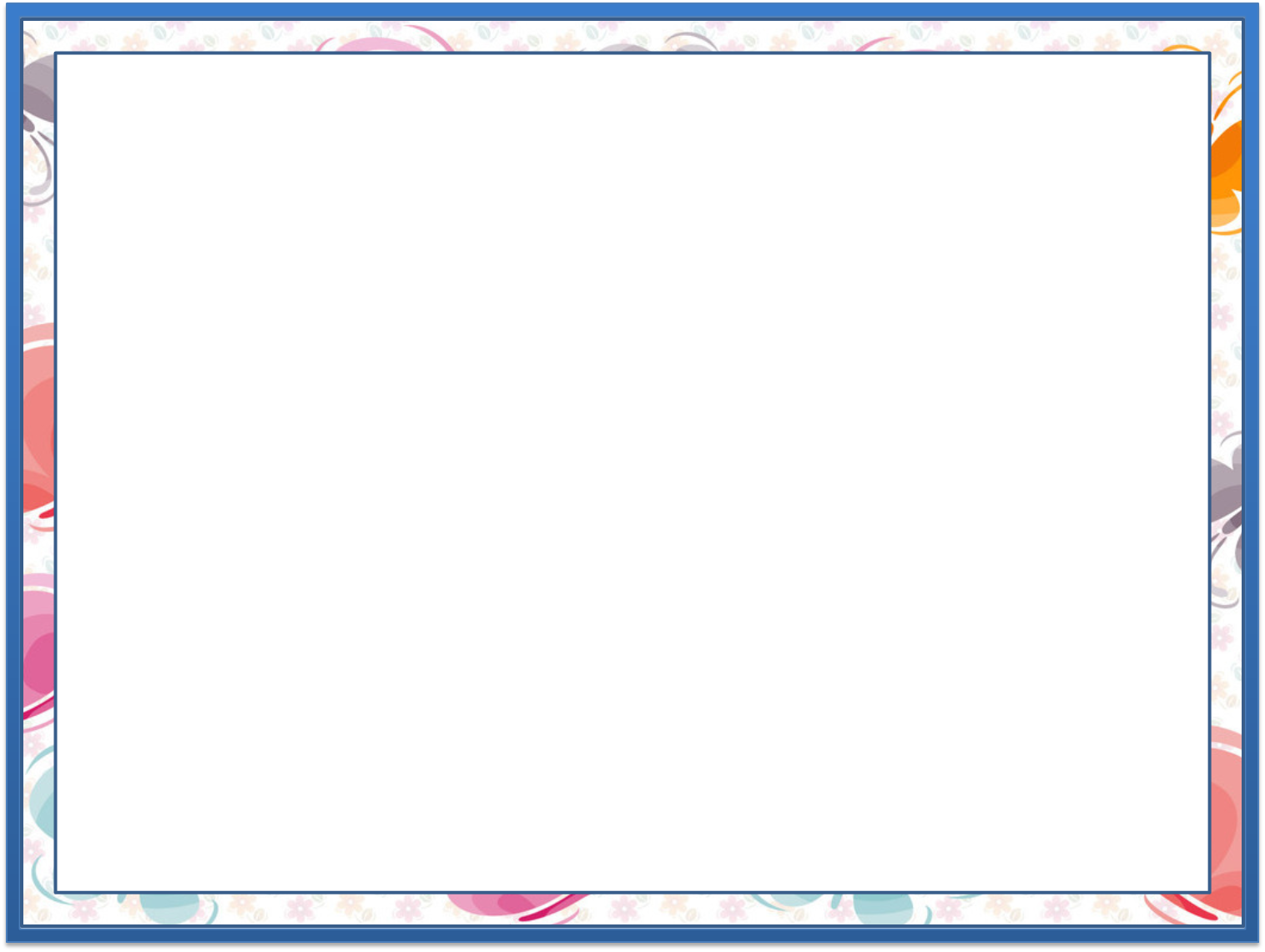 Soatlarga mos vaqtni topamiz va yozamiz.
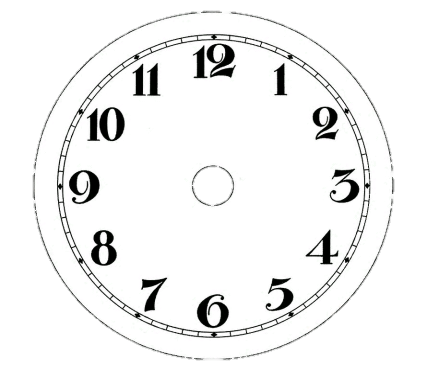 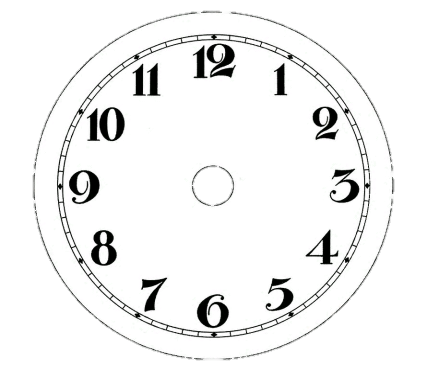 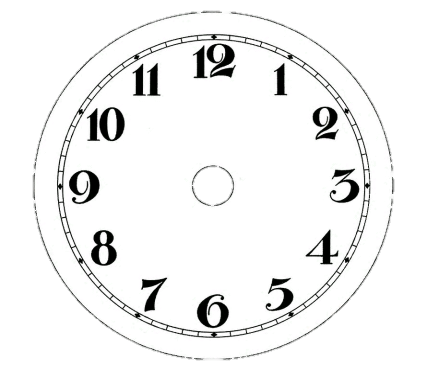 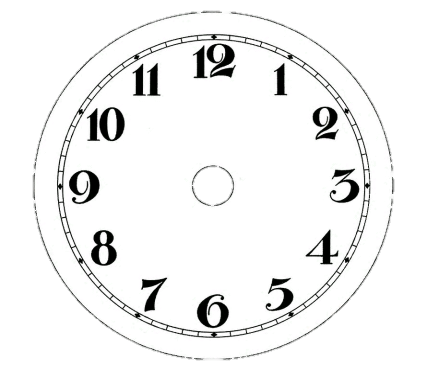 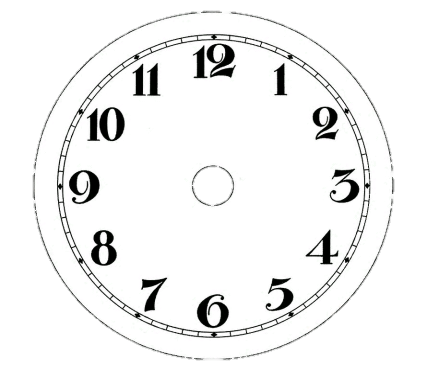 1:15
5:45
6:10
3:35
2:40
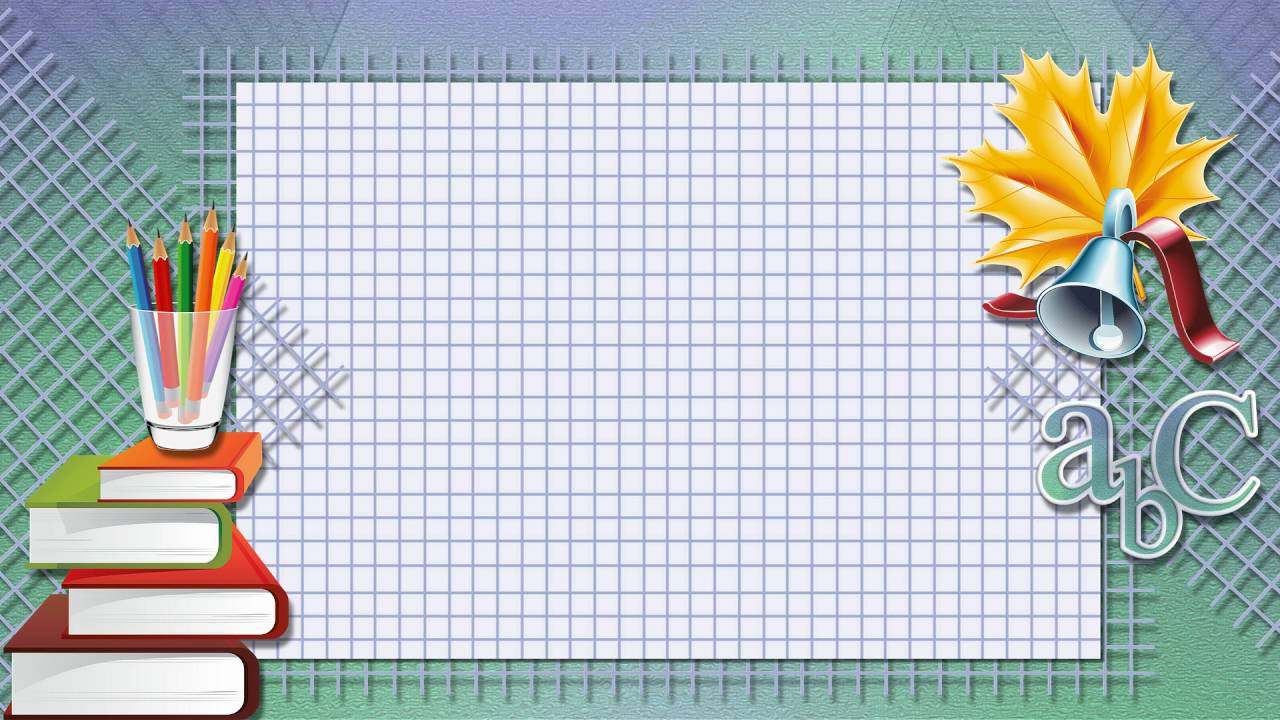 E’tiboringiz uchun rahmat!